L’avvio dell’intervento:accesso ai servizi e interazioni iniziali
Capitolo 2, pagine 47-57
PRIMO INCONTRO         dà l’impronta all’interazione
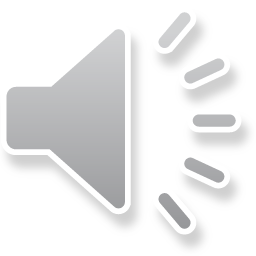 Definizione del tipo di relazione

Definizione dei significati che assume la relazione per l’utente

Quali possibilità di collaborazione si aprono o si chiudono

Ruolo di mediazione del professionista tra istanze individuali, dimensioni istituzionali e risorse ambientali


Rischio: incontro poco curato con scarsa attenzione alle dinamiche e senza uno spazio di riflessione sull’incontro
DIMENSIONE ISTITUZIONALEModelli di welfare e ACCESSO ai servizi
« Diritti delle persone a ricevere servizi e risorse di varia natura per fronteggiare i bisogni emergenti, spesso in situazioni di problematicità ».

Tre modelli di accesso ai servizi proposti da Clarke (2004) in relazione ai modelli di welfare identificati da Andersen (1990):
MODELLO PASSIVO – sistemi neoliberisti: massima limitazione degli interventi dello Stato a supporto degli individui, ruolo minimale e residuale dei servizi sociali che intervengono in situazioni di grave rischio. I problemi sono una questione individuale e non dell’intera società.
MODELLO ATTIVO-PATERNALISTICO – sistemi di welfare tradizionali: i servizi promuovono l’incontro con le persone in difficoltà secondo una propria definizione di bisogno ma non vi è un’uguale definizione di problema o bisogno tra persone e servizi/operatori.
MODELLO ATTIVO-TRASFORMATIVO – sistemi di welfare universalistici: lo Stato si fa carico del benessere dei cittadini e del rispetto dei loro diritti sociali e umani, offrendo risposte ai bisogni ma riconoscendone la facoltà di partecipare alle scelte o offrendo servizi flessibili adattabili al soggetto.
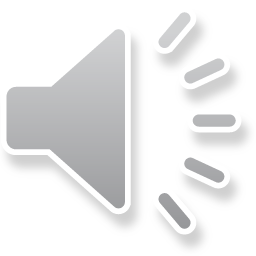 Legislazione e gestione dell’accesso
Accesso definito dalla legislatura di riferimento che specifica anche il mandato istituzionale del professionista e il suo ruolo all’interno delle relazioni
Primo passo per l’assistente sociale, che assume un ruolo all’interno del servizio è familiarizzare in modo approfondito con leggi, regolamenti e procedure specifici rispetto a ciascun ambito di intervento.
ma dall’accesso, il professionista  deve assumere uno sguardo critico sulle politiche e sulla legislazione, capacità di negoziare per le persone, sviluppare ADVOCACY e assumere un ruolo attivo per la costruzione di linee di politica sociale, chiedersi se sono rispettati i diritti del soggetto e come muoversi per far sentire la sua voce se necessario.

Aiuto verso l’autonomia e sollevare dalla dipendenza
Limitare gli aiuti pubblici, eliminando chi si approfitta e si adagia sul sistema di aiuti
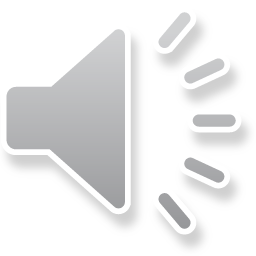 DIMENSIONE ORGANIZZATIVAPreparare l’accesso
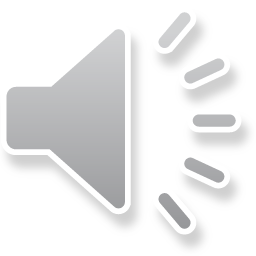 Far conoscere le possibilità che il servizio offre ricordando che l’informazione non è distribuita equamente
Studiare i modi che il servizio ha per farsi conoscere e valutare se l’informazione e modi utilizzati sono adeguati ed efficaci in relazione al contesto in cui agisce

Ostacolo all’accesso può essere la distorsione di informazioni e un’immagine negativa dei servizi accostati ad azioni di intrusione, oppure il collegare l’azione del servizio a persone connotate negativamente a livello sociale, incapaci e in posizione di grave marginalità             paura di stigmatizzazioni, processo di «impoverimento d’identità» (Ferrario, 2004).
Incontro tra cittadino e servizi
Fondamentale curare e valutare su due livelli: le «porte» da cui si accede ai servizi e le modalità di accesso (percorsi e procedure).
Due modalità di accesso prevalenti:
Modalità distribuita e frammentaria: il cittadino entra in contatto con un servizio specifico ed eventualmente verrà orientato/accompagnato ad altre strutture se necessario, con il rischio che gli operatori non conoscano appieno le risorse, quindi un’informazione non adeguata.
Modalità organizzata e unitaria: quando i servizi si organizzano a livello territoriale in modo da avere uno SPORTELLO UNICO INFORMATIVO, una sorta di centro smistamento dove le persone vengono accolte, ascoltate e da lì indirizzate alle strutture competenti.
In base alla complessità o semplicità delle norme e criteri di accesso un sevizio è classificato come ad alta o bassa soglia ( contatto semplice, diretto, senza passaggi)
Il professionista deve valutare le modalità che facilitano l’avvicinamento delle persone che ne hanno bisogno rispetto alla specifica realtà. In merito a ciò gli spazi fisici in cui avviene l’incontro hanno bisogno di una particolare attenzione.
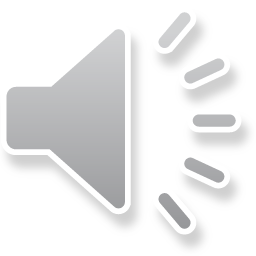